Intelligenza artificiale e miglioramento degli outcome in chirurgia bariatrica
ELISA GALFRASCOLI
S.C. CHIRURGIA GENERALE E MINI-INVASIVA 
IRCCS CA’GRANDA OSPEDALE MAGGIORE POLICLINICO MILANO
INTELLIGENZA ARTIFICIALE… Definizione:
E’ la scienza di addestramento dei sistemi per emulare attività umane attraverso l’apprendimento e l’automazione
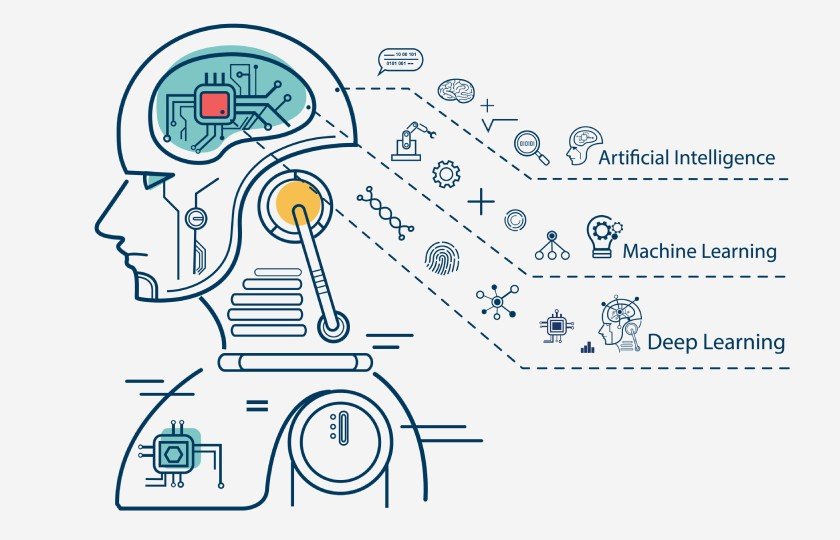 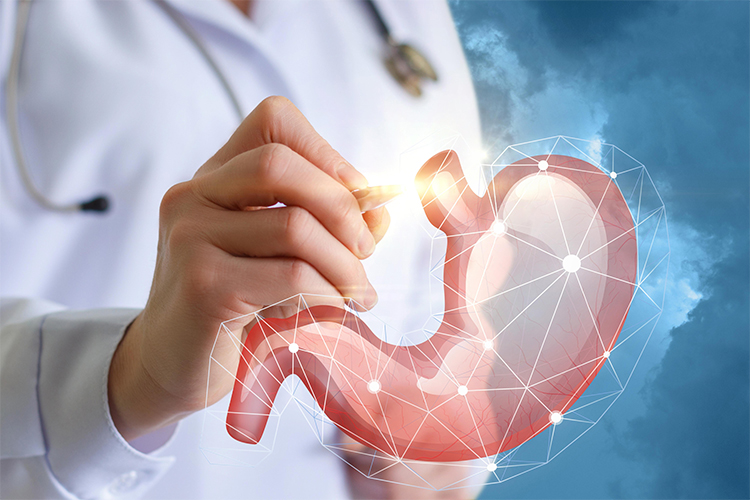 AI in chirurgia bariatrica
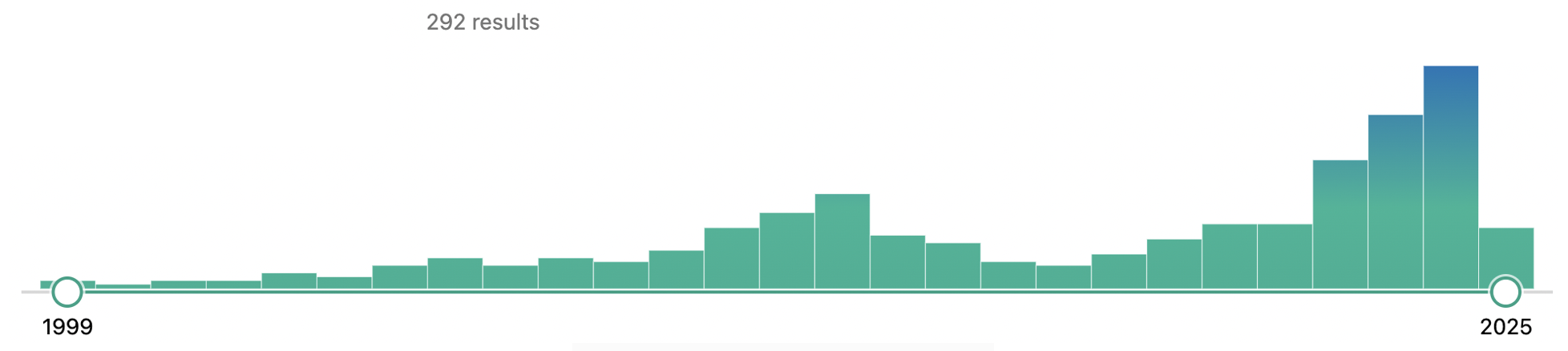 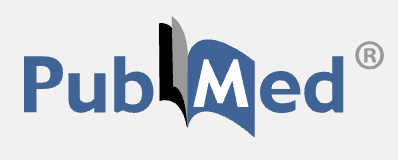 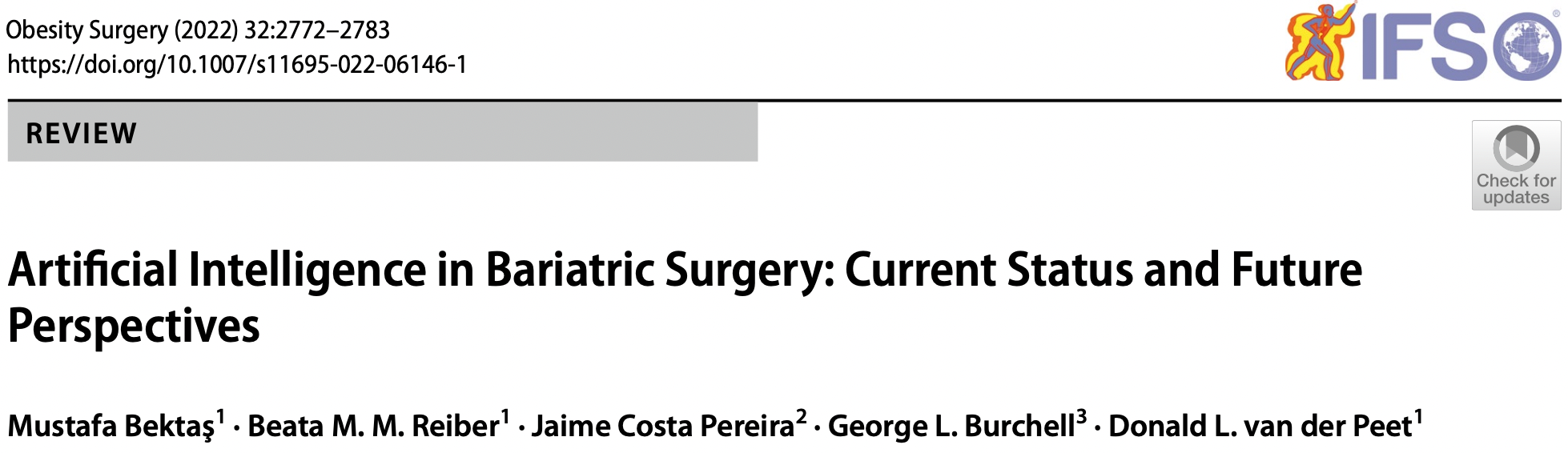 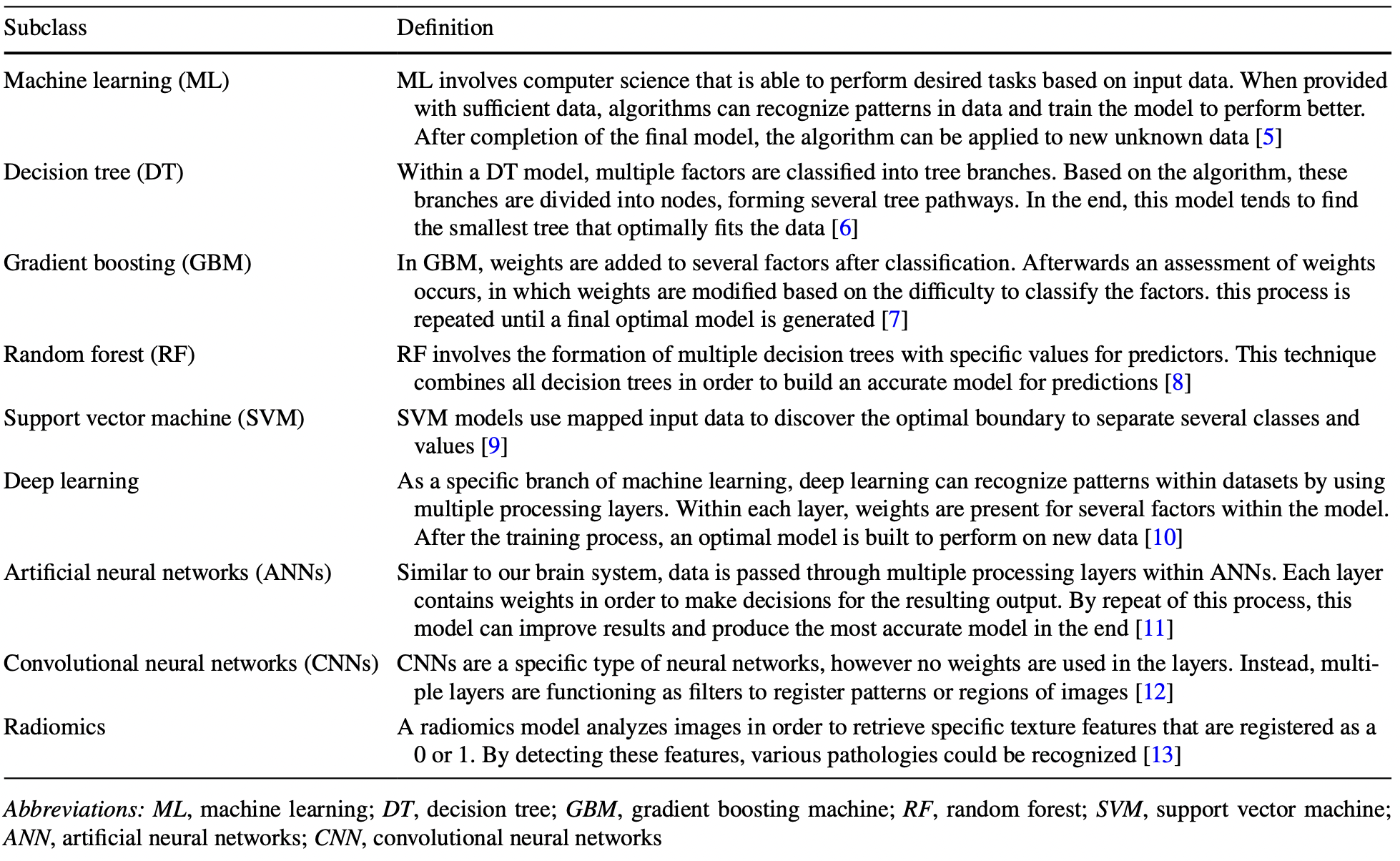 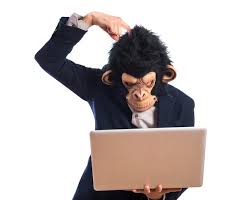 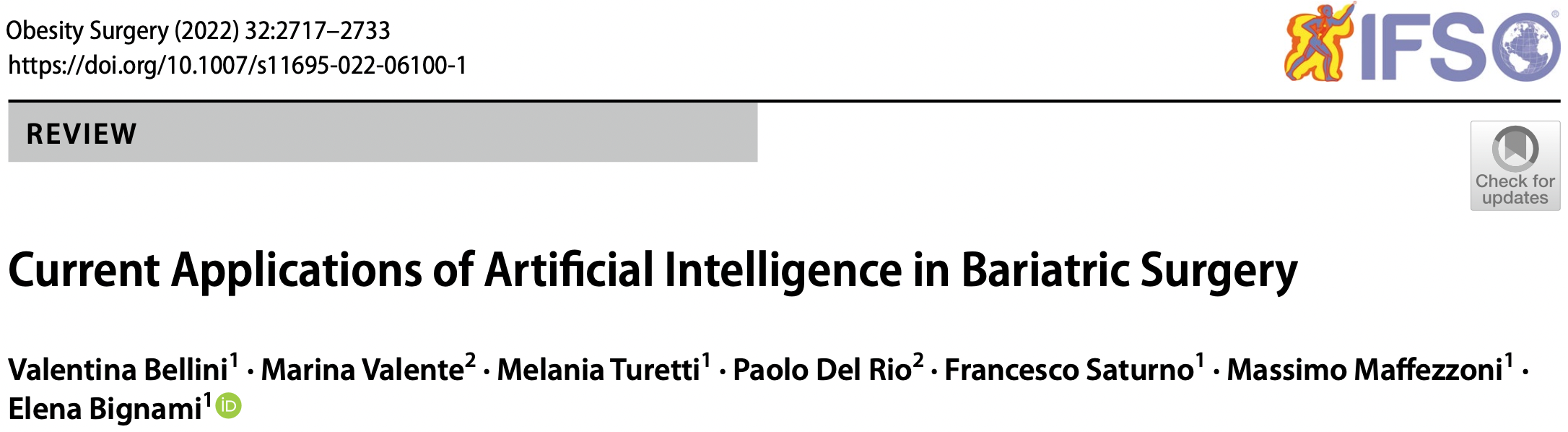 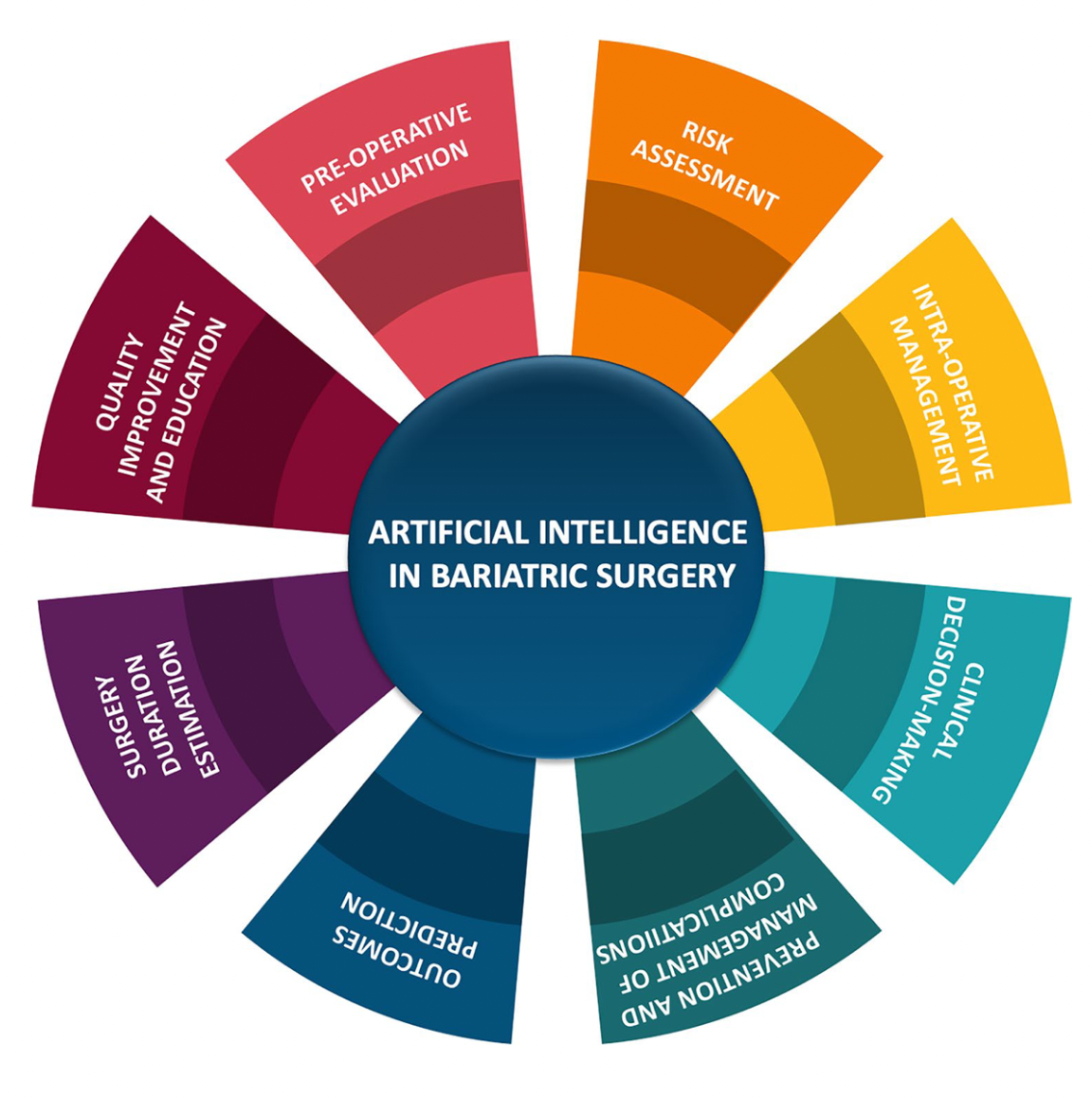 La capacità di elaborare istantaneamente enormi numeri di dati e trovare correlazioni impercettibili alla mente umana rende l’AI potenzialmente molto utile nella pratica clinica in diverse fasi del percorso clinico.
OUTCOME…:
"Outcome" si traduce generalmente con "risultato", "esito", o "conseguenza".
Si riferisce al cambiamento che si verifica in seguito a un'azione, misurabile e correlabile all'impatto desiderato
Risoluzione comorbilità
Complicanze
Calo ponderale
QUALITA’ DI VITA E ASPETTATIVA DI VITA
AI e RISULTATI post chirurgia bariatrica
Calo ponderale
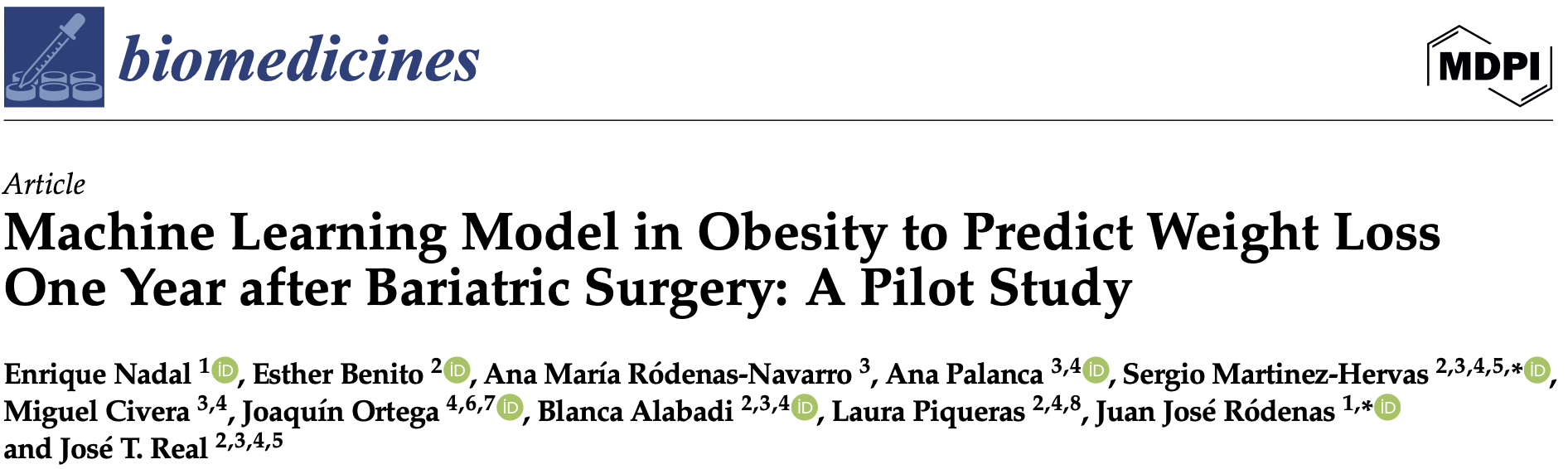 Il  modello ML ha predetto correttamente il 71,4% dei pazienti con un %TWL <30%
Ma ha classificato come inefficaci il 36.4%
dei pazienti che invece aveva un %TWL >30%
Il modello ML non è stato in grado di predire correttamente il successo della procedura, ma la capacità di adattamento e l’evoluzione dei modelli di calcolo in base al cambiamento dei pazienti, possono  aiutare a personalizzare il percorso post-operatorio.
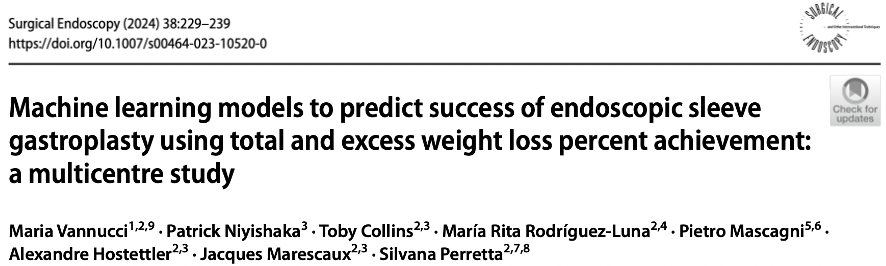 AI e RISULTATI post chirurgia bariatrica
Calo ponderale
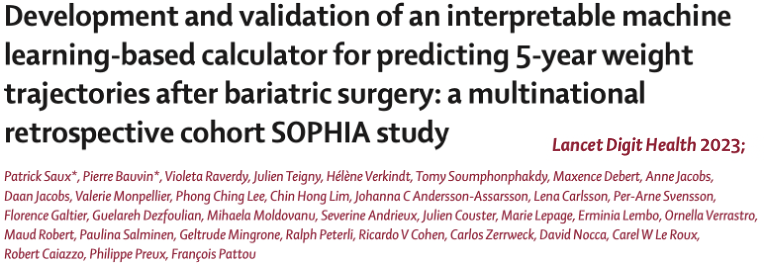 Studio multicentrico internazionale 10.231 pz
 Sono stati in grado di elaborare un ML model capace di predire il calo ponderale a 5 anni dopo SG, RYGB, LGB. Questo modello ha dimostrato una differenza tra predetto e reale di 0-3 punti di BMI.
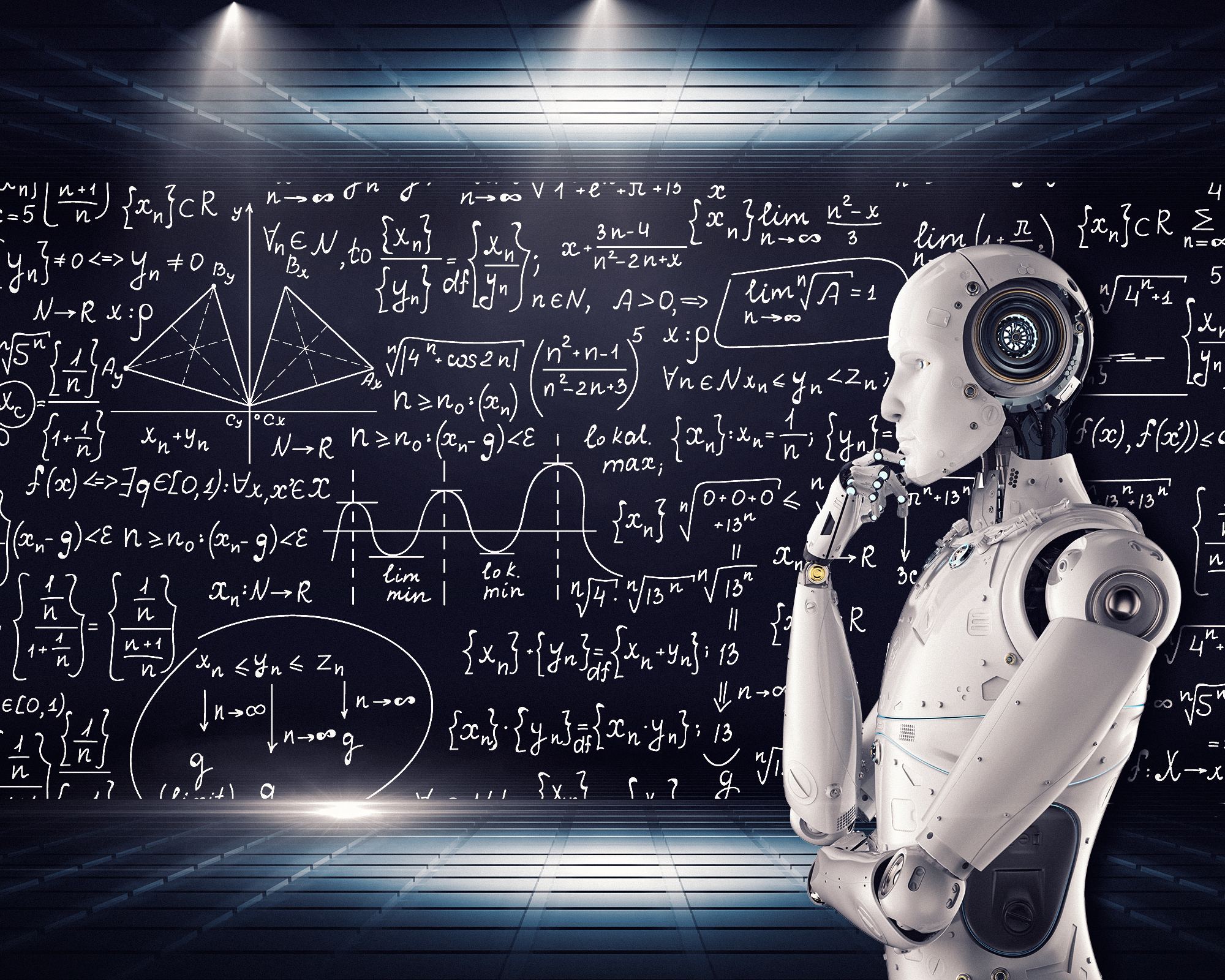 AI e RISULTATI post chirurgia bariatrica
Risoluzione comorbilità
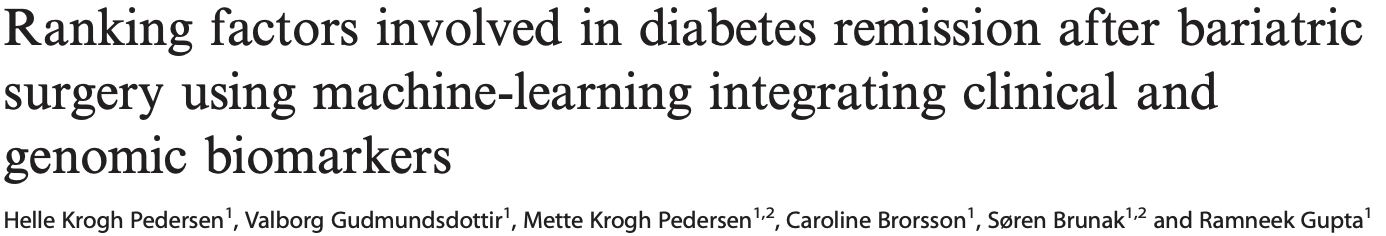 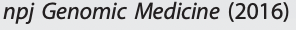 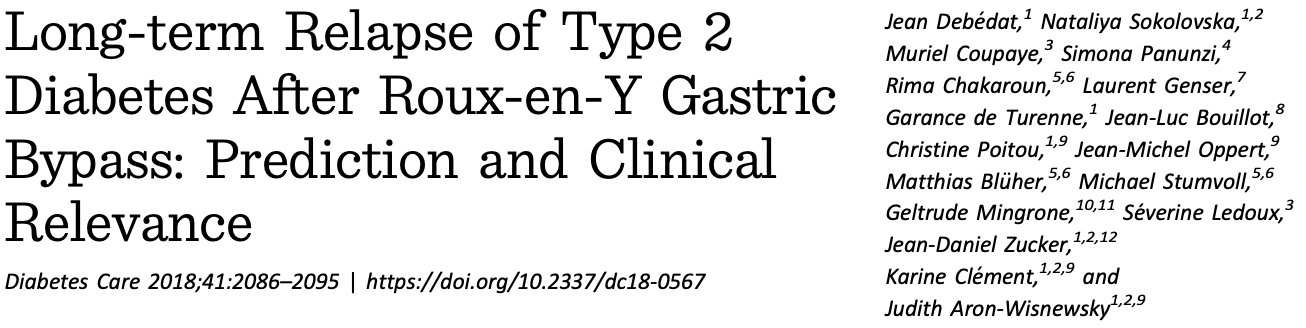 AI e COMPLICANZE post chirurgia bariatrica
Complicanze
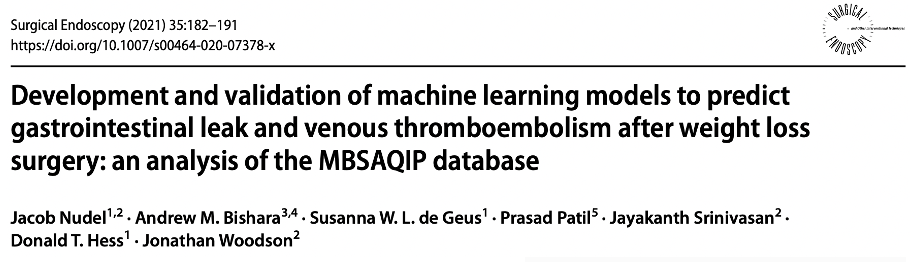 436,807 pz  MBSAQIP
Metabolic and Bariatric Surgery
Accreditation and Quality 
Improvement Program

Sensibilità del 73.8% specificità 70%
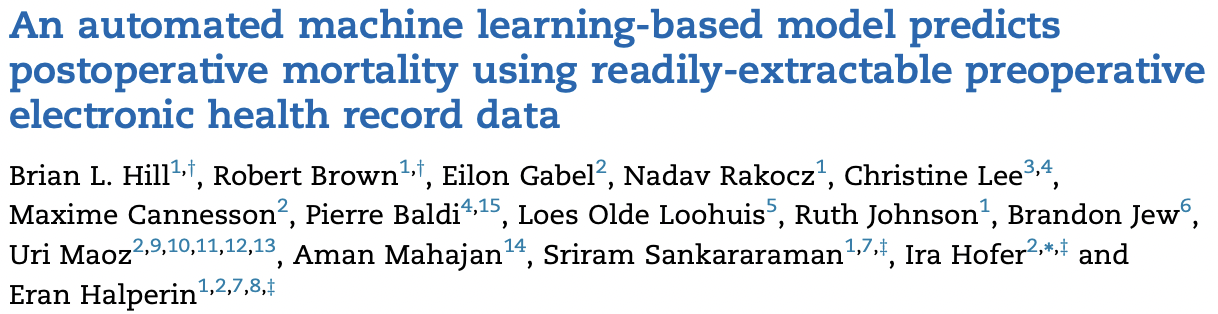 Hanno elaborato uno modello che è in grado di predire la mortalità già nel preoperatorio. 
Inserendo dati aggiornati è in grado di rielaborarla nel post operatorio
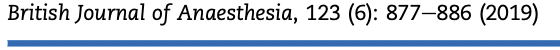 AI e COMPLICANZE post chirurgia bariatrica
La realtà aumentata (AR) e la relatà virtuale (VR) possono aiutare a ridurre le complicanze intra e peri-operatorie
Anatomical variatrion
Intraoperative navigation
Pre-operative surgica planning
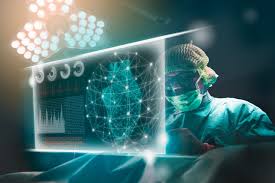 Simulation and training
Easy and safe trocar placement
Balla, A. et al. Augmented reality (AR) in minimally invasive surgery (MIS) training: where are we now in Italy? The Italian society of endoscopic surgery (SICE) ARMIS survey. Updates Surg.2023Jin C et al.The application of virtual reality in the training of laparoscopic surgery: A systematic review and meta-analysis. Int J Surg 2021
Sugimoto M at al. Image overlay navigation by markerless surface registration in gastrointestinal, hepatobiliary and pancreatic surgery. J Hepatobiliary Pancreat Sci 2010
Diana M et al. Prospective evaluation of precision multimodal gallbladder surgery navigation:virtual reality,near-infrared fuorescence,and X-raybased intraoperative cholangiography.Ann Surg.2017
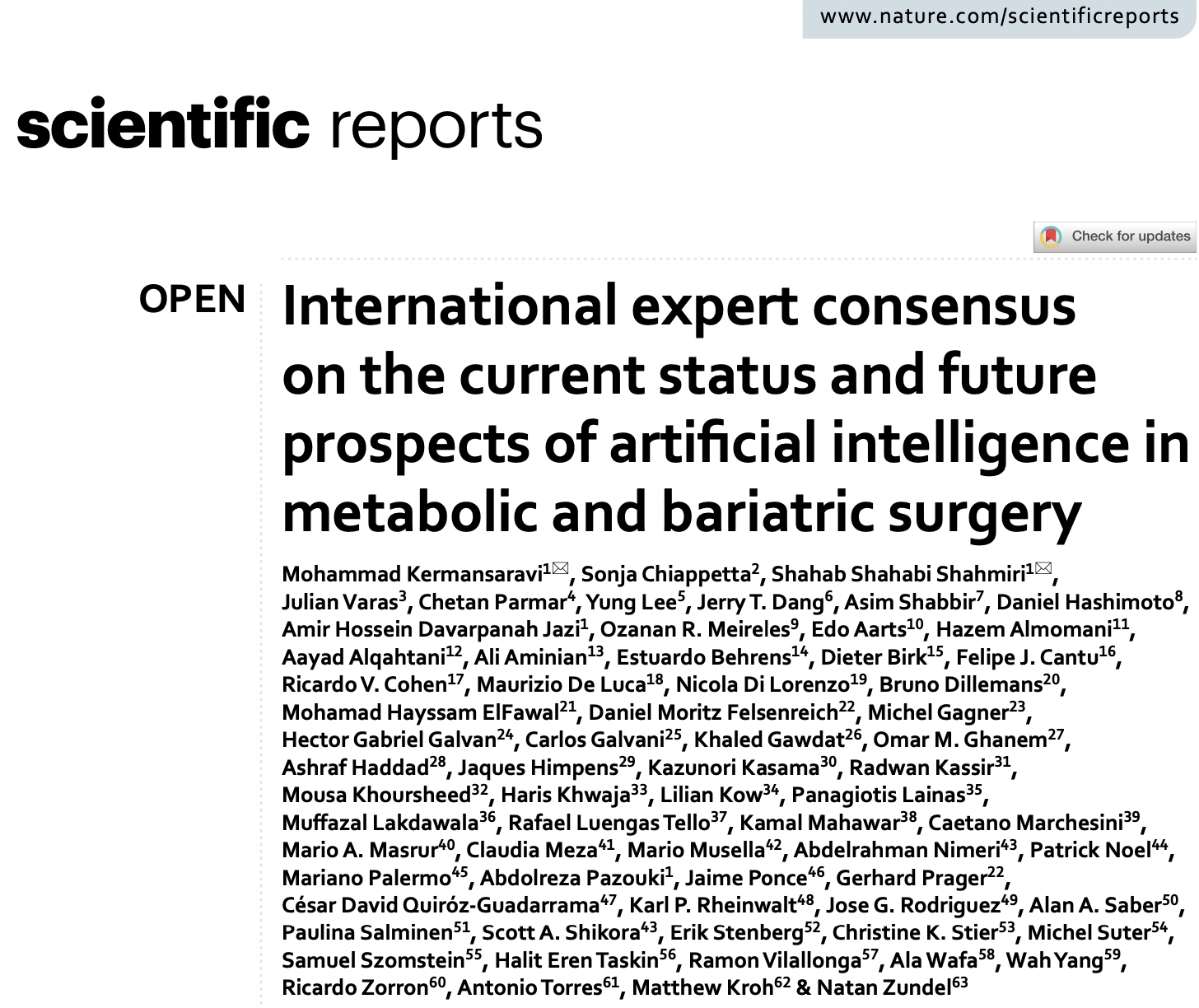 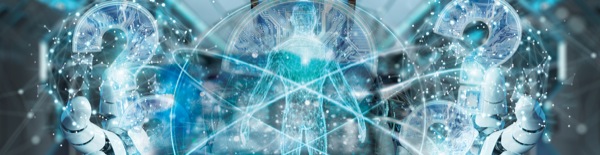 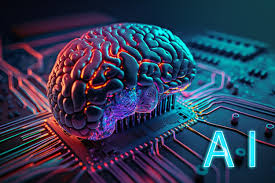 LIMITI
Necessità di un elevato numero di dati di elevata qualità e database standardizzati
Necessità di perfezionamento di modelli e algoritmi  L’AI va FORMATA
Necessità di diffondere conoscenze specifiche sull’utilizzo dell’AI  Il personale sanitario va FORMATO
Problemi etici e di privacy
Il fatto di ricorrere all’AI nei processi decisionali potrebbe minare il rapporto di fiducia del paziente nei confronti del team
International expert consensus on the current status and future prospects of artificial intelligence in metabolic and bariatric surgery Kermansaravi M. et al. Nature scientific reports 2025
CONCLUSIONI
L’Intelligenza Artificiale ha dei potenziali interessanti in tutti gli aspetti del percorso bariatrico, in particolare analizzando gli outcome può guidare la scelta del tipo di trattamento e ottimizzare le risorse
In un era di innovazione tecnologica così avanzata ricordiamoci di coltivare anche l’intelligenza emotiva per poter mantenere una corretta ed empatica relazione col paziente
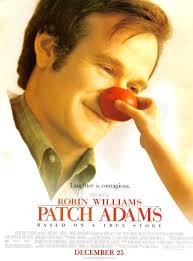 Grazie
ELISA GALFRASCOLI
S.C. CHIRURGIA GENERALE E MINI-INVASIVA 
IRCCS CA’GRANDA OSPEDALE MAGGIORE POLICLINICO MILANO